Безбарьерная среда в современных аэропортах на примере аэропорта Толмачево.
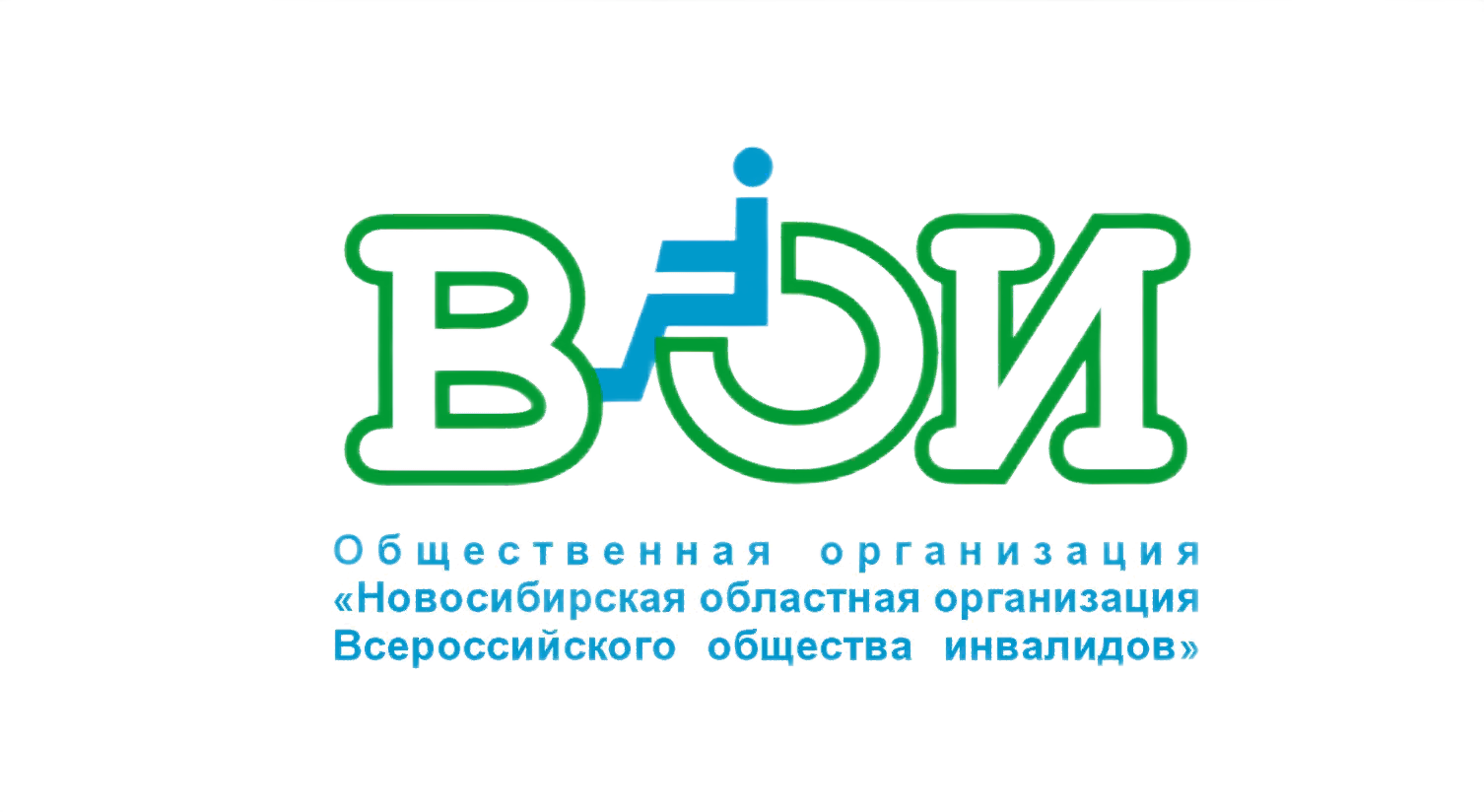 Июнь, 2023
И.В.Галл-Савальский
новосибирск
1
1
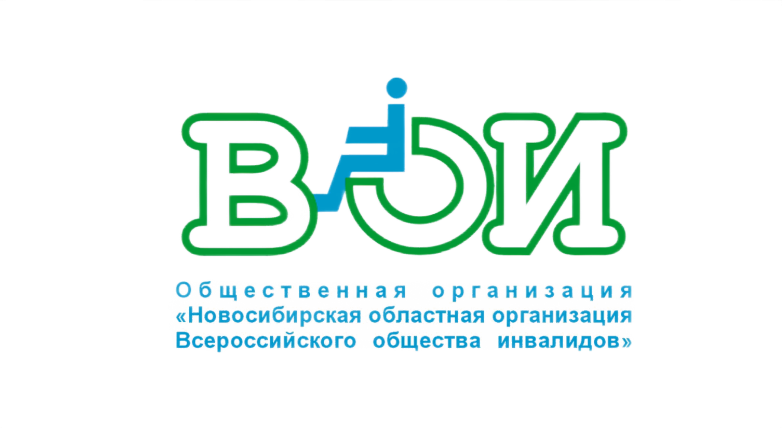 Вариант «Универсальный дизайн» - терминал «С»
Вариант «Разумного приспособления» - терминал «В»
2
вариант оборудования объекта для предоставления услуг мгн
2
4
3
3
4
5
Прилегающая территория
Входная группа
Пути движения по объекту
Зона целевого назначения
Санитарно-гигиенический узел
Система информации на объекте
Люди с временными травмами
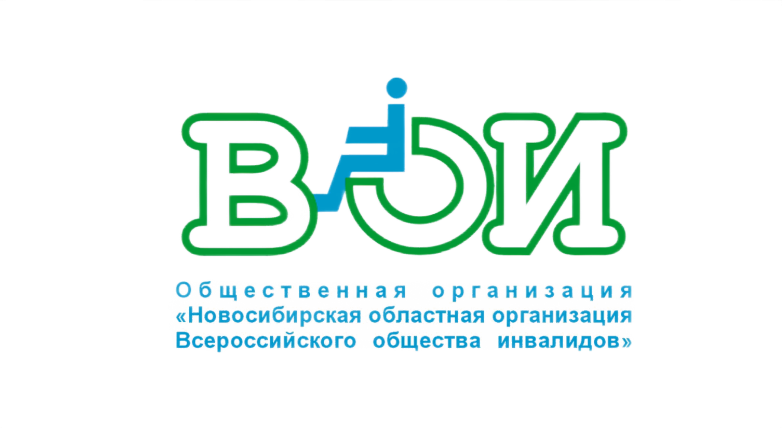 Люди, с нарушением ОДА
Маломобильные группы населения (Мгн)
К,О
Люди, с нарушением зрения
Пенсионеры
Равенство 
Достоинство
Функциональность
С
Люди, с нарушением слуха
Беременные женщины
Г
Люди, с ментальными нарушениями
Люди с тяжелой сумкой
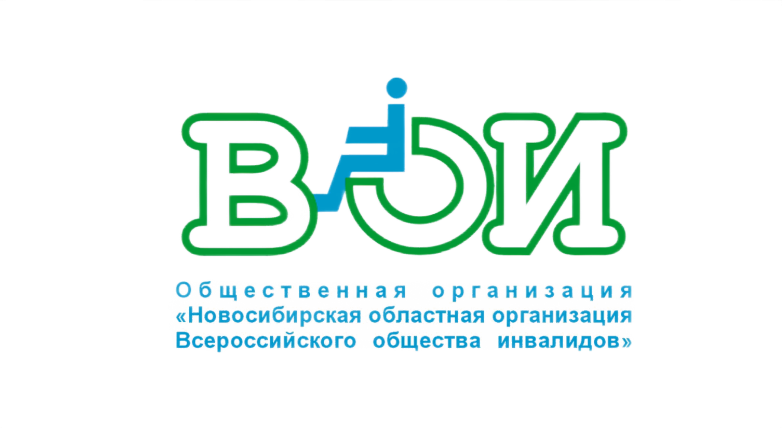 Виды барьеров для мгн
Физические
Информационные
Административные
Поведенческие
Архитектурная доступность
Доступность информации
Организационные аспекты
Обучение персонала
Три уровня доступности объекта в РФ
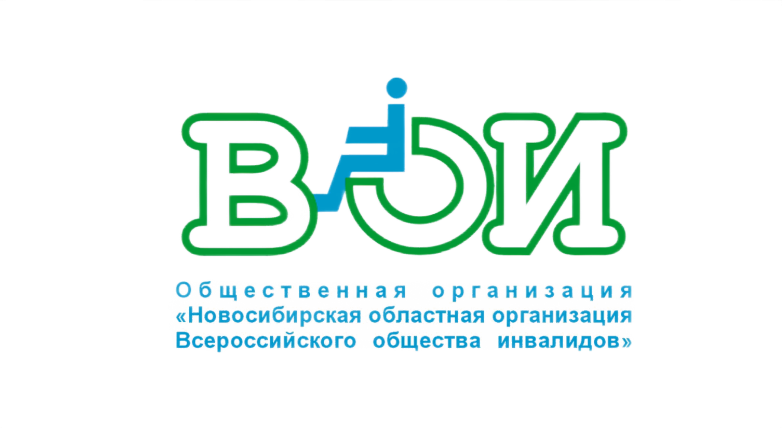 1. Оказание услуг на объекте с «Ситуационной помощью» - до 2020 г. 

2. Получение услуги инвалидом в выделенной зоне оказания услуг - до 2025 г. (вариант «Разумного приспособления»)

3. Получение услуги без какого-либо сопровождения на объекте - до 2030 г. (вариант «Универсального дизайна»)
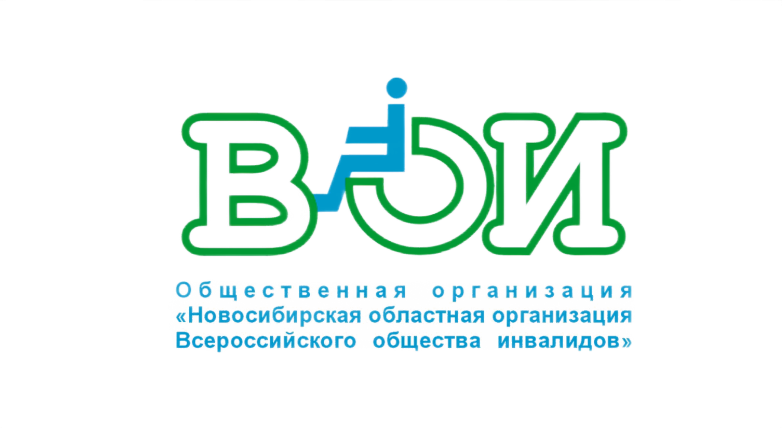 Реализация мероприятий по обеспечению доступной среды До 2022 г. – терминал «В»
Соглашение о социальном партнерстве с ОАО «Аэропорт Толмачево»
Рабочие совещания по обеспечению доступной среды на различных этапах проведения работ в аэропорту
Консультирование ОАО «Аэропорт Толмачево» в рамках соглашения:- организация выделенных мест ожидания для граждан с инвалидностью;- обучение и подготовка персонала по оказанию «ситуационной помощи» людям с инвалидностью;- разработка рекомендаций по обеспечению доступности путей движения от входа в аэровокзал до посадки маломобильного пассажира на борт и обратно;- совместные проверки с Новосибирской транспортной прокуратурой;
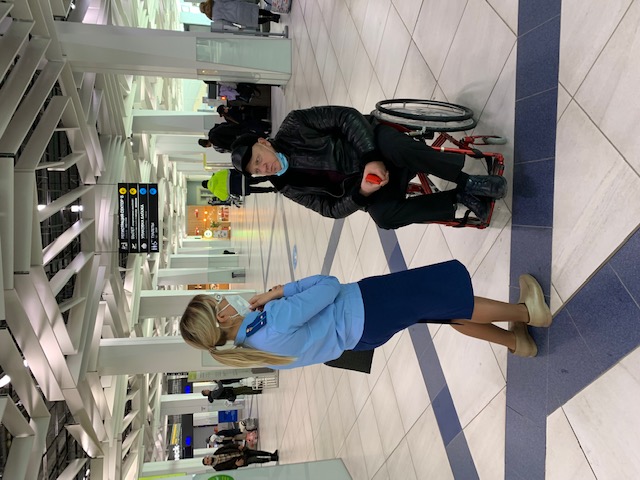 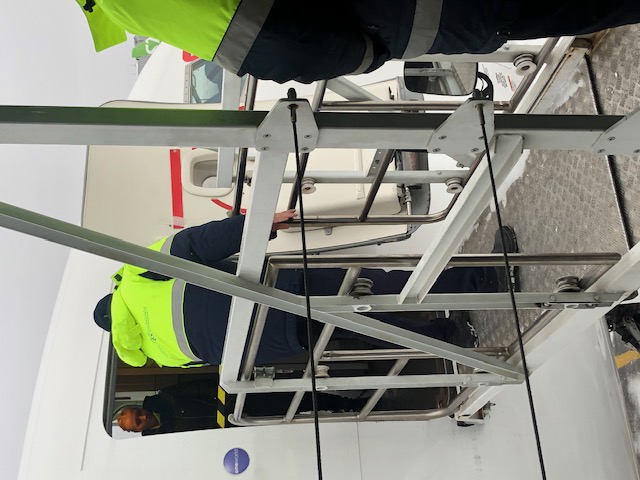 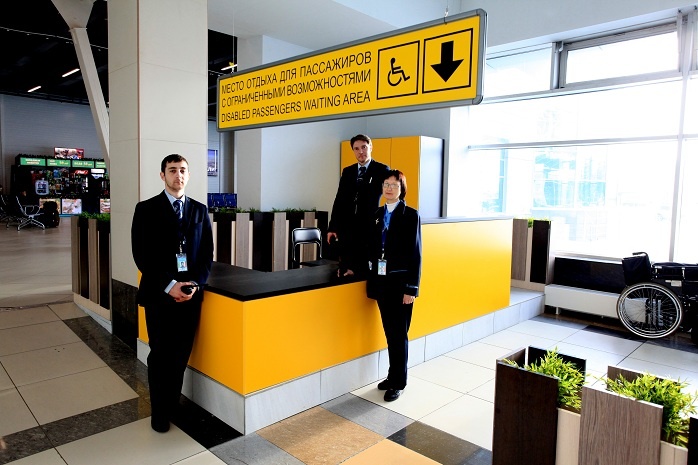 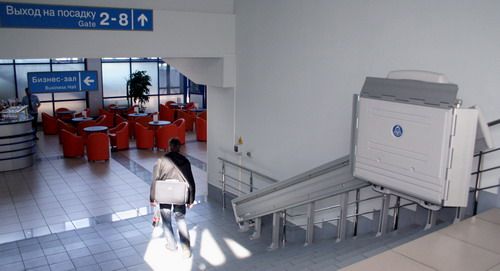 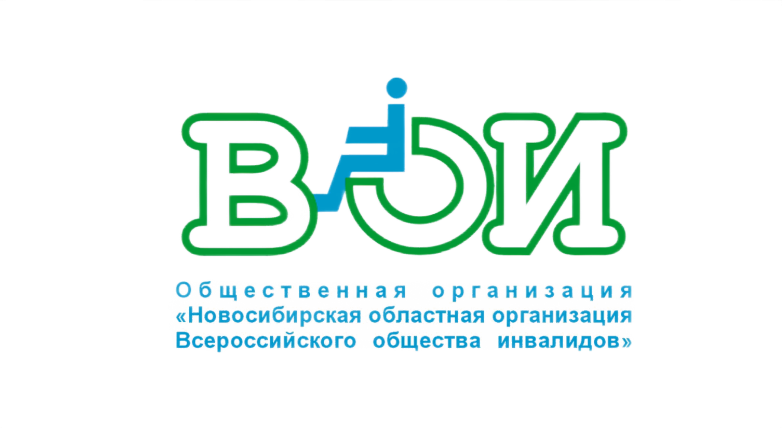 Реализация мероприятий по обеспечению доступной среды на настоящий момент – терминал «В» и «С»
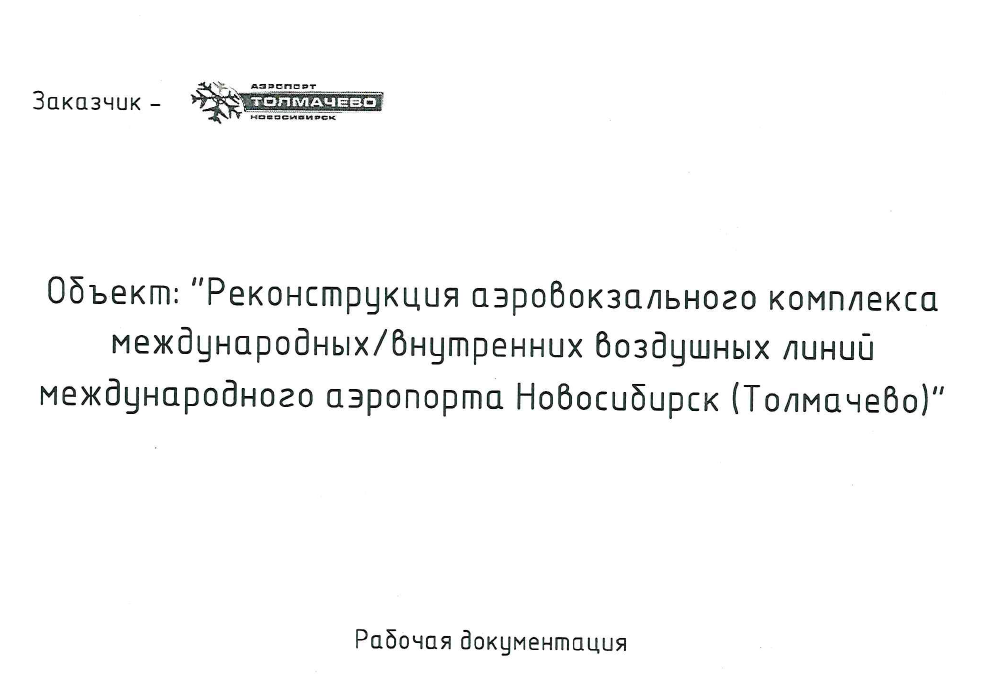 Продолжаем работу по соглашению о социальном партнерстве с ОАО «Аэропорт Толмачево»: рабочие встречи, консультации и пр.

Экспертиза, корректировка и согласование с общественной организацией инвалидов 10 раздела «Мероприятия по обеспечению доступа инвалидов» проектно-сметной документации нового терминала «С»

Паспортизация объекта: фиксация состояния объекта на настоящий момент, выявление слабых мест
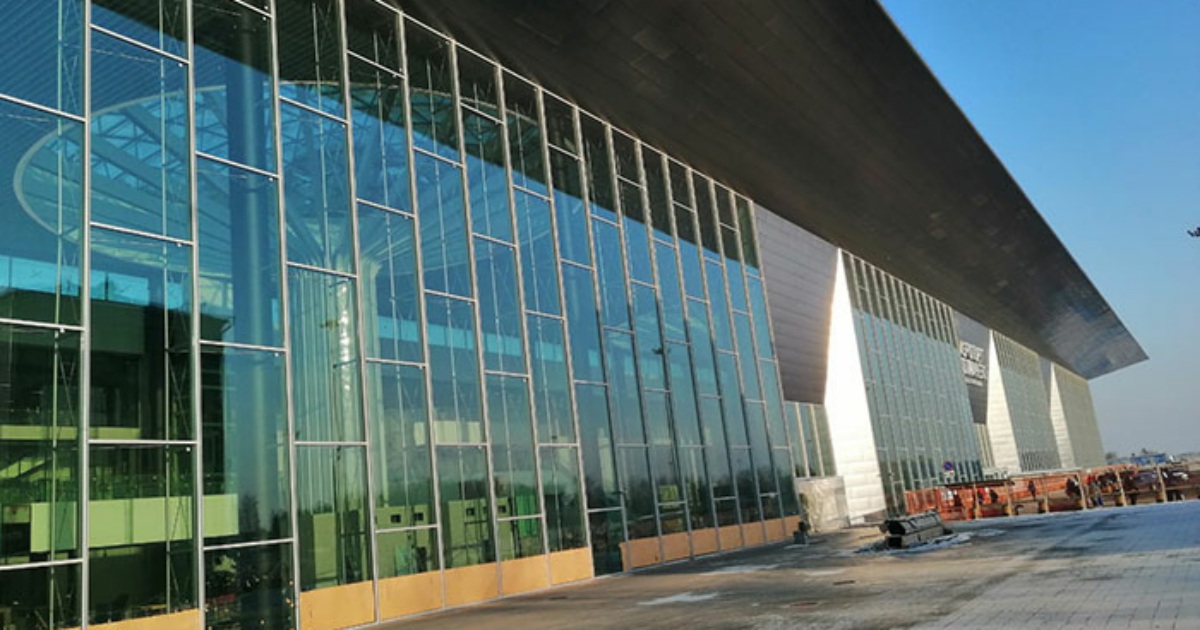 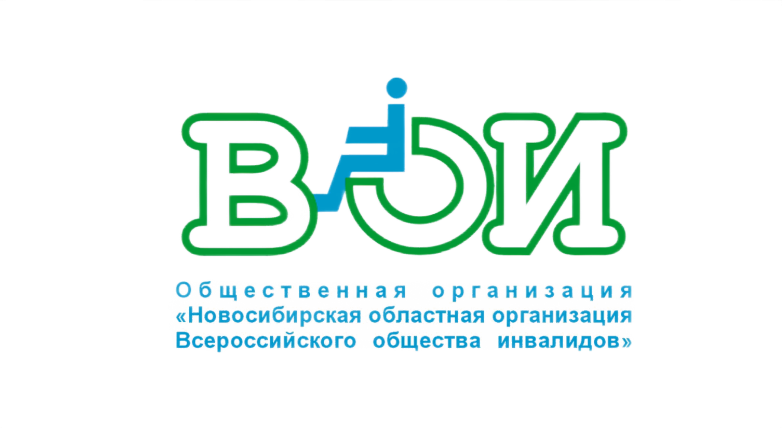 Реализация мероприятий по обеспечению доступной среды, перспективы – терминал «В» и «С»
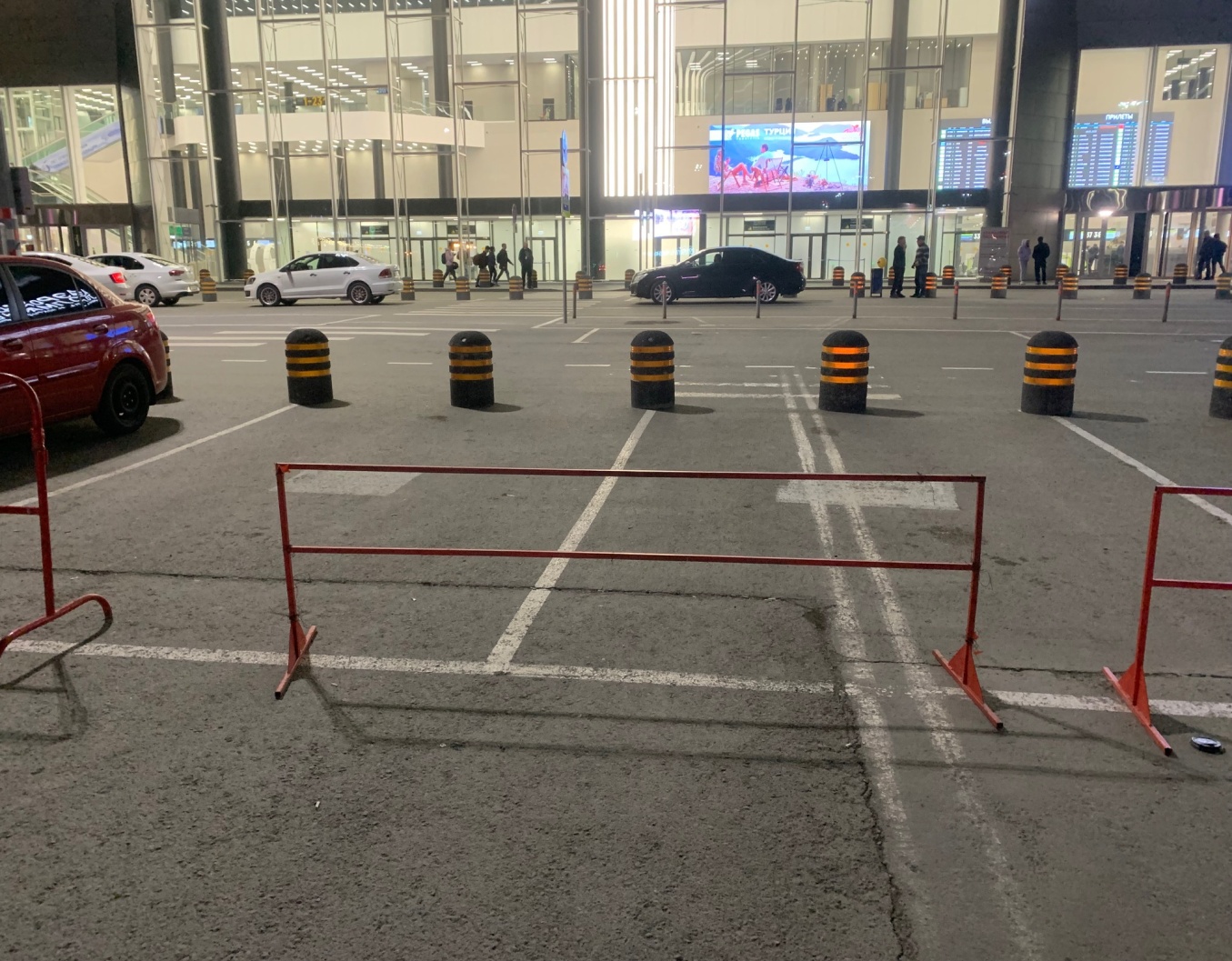 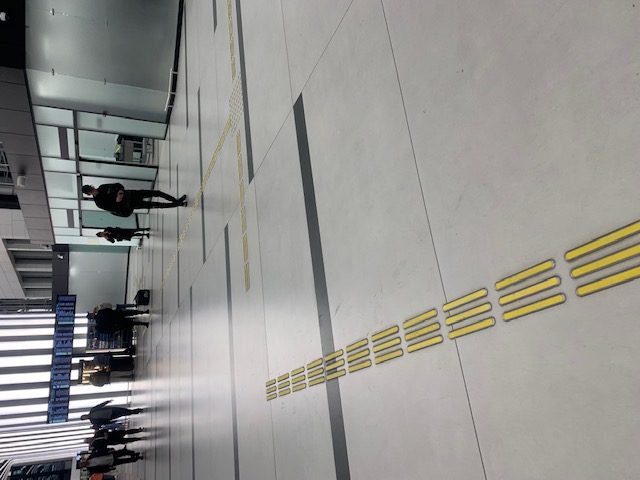 Паспортизация объекта

Разработка акта обследования объекта

Разработка плана мероприятий по обеспечению доступности для граждан с инвалидностью по принципу «универсального дизайна»
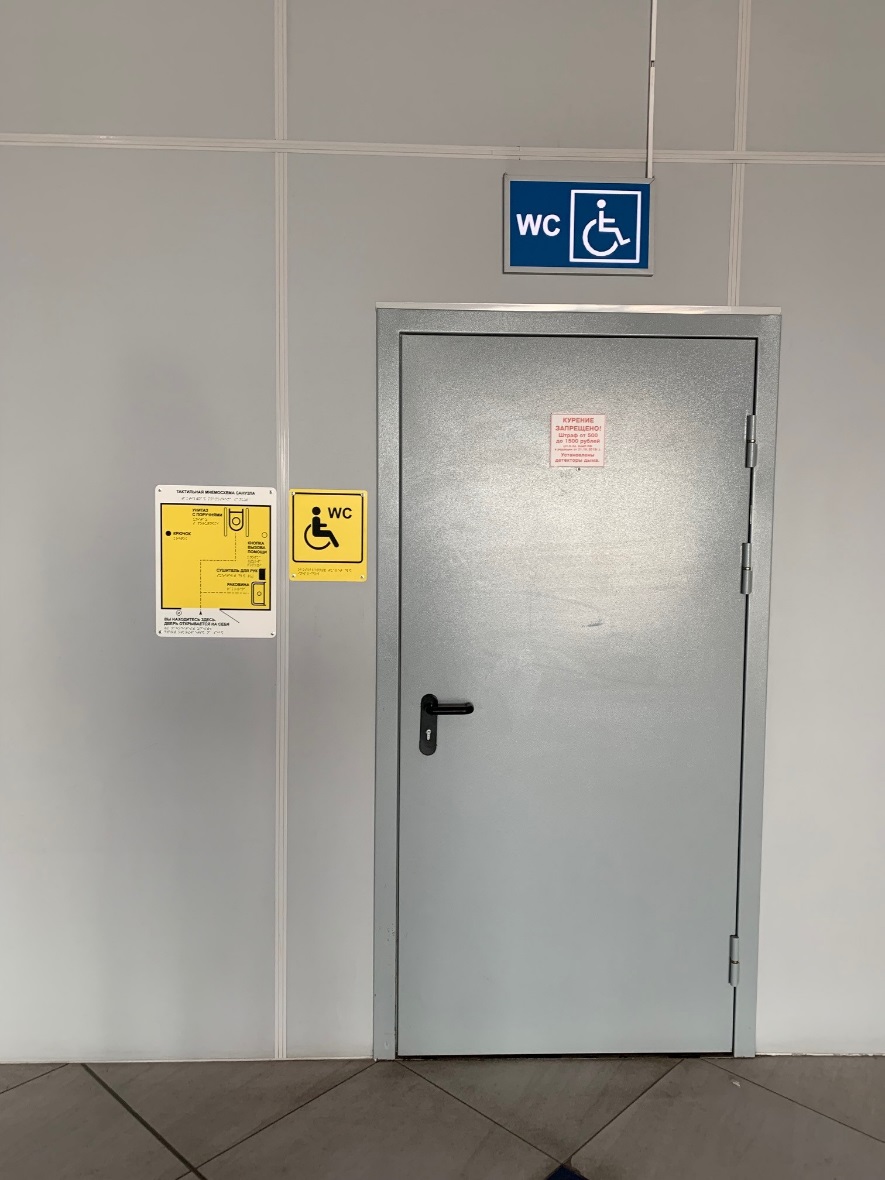 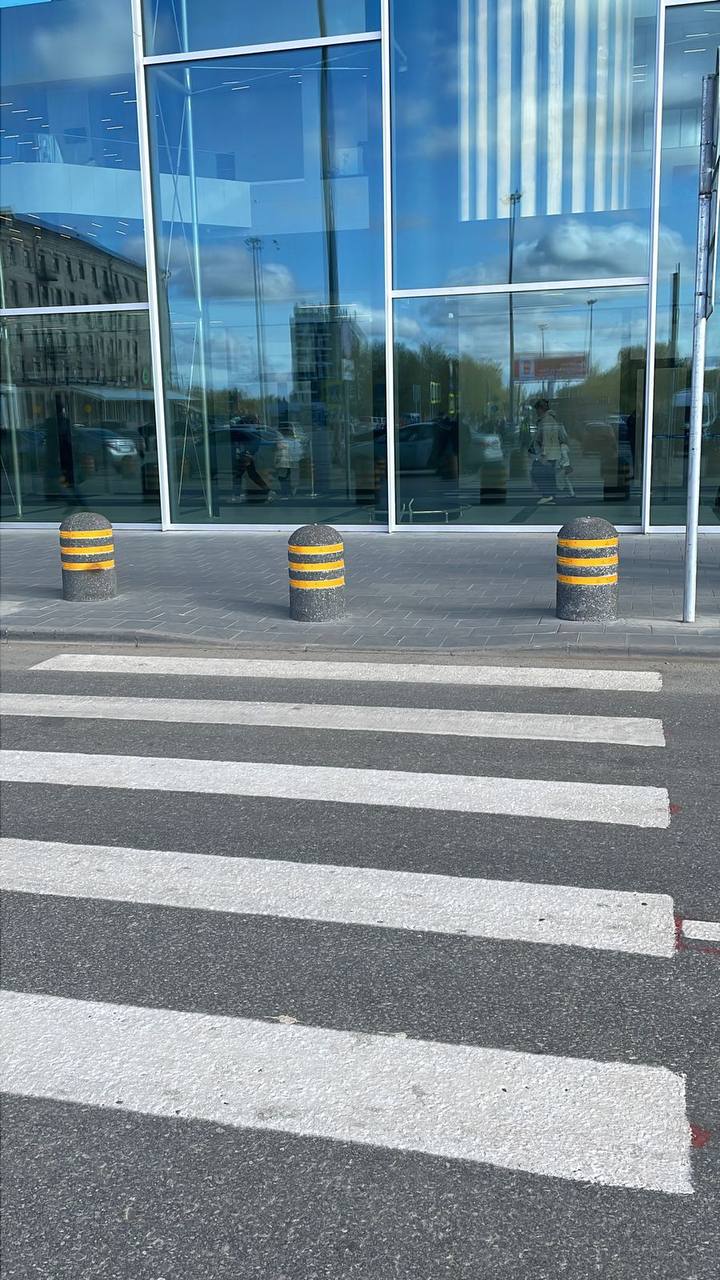 Три уровня доступности объекта в РФ
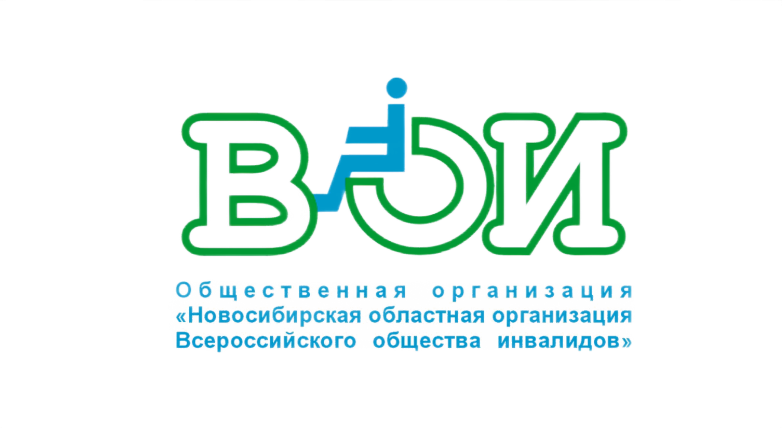 2. Получение услуги инвалидом в выделенной зоне оказания услуг - до 2025 г. (вариант «Разумного приспособления»)
1.7 Паспорт и акт оСИ
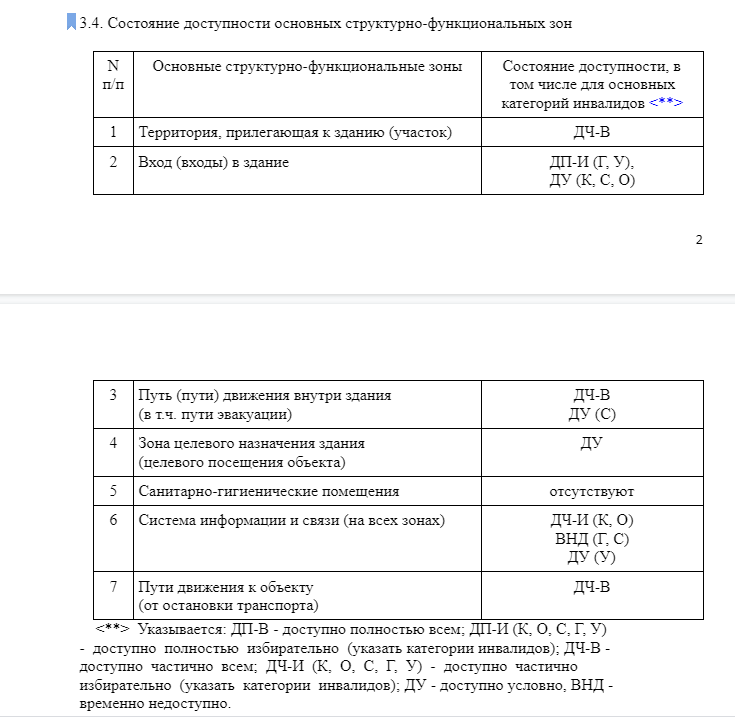 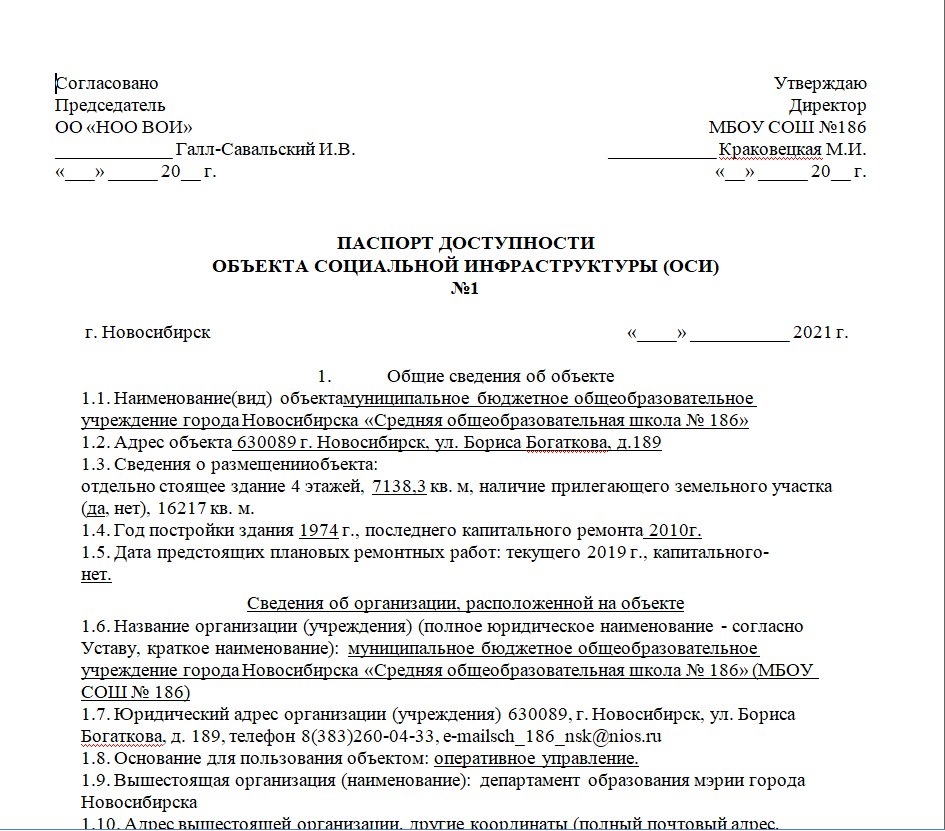 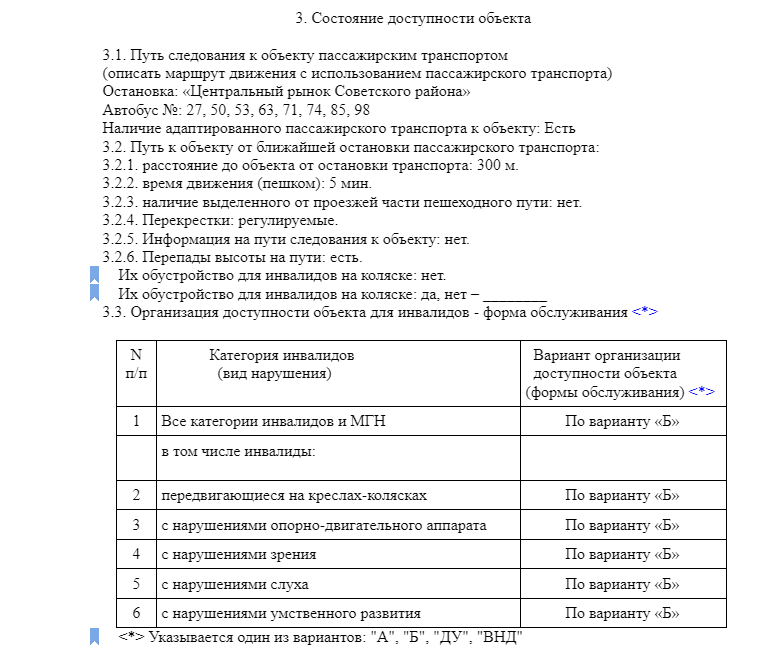 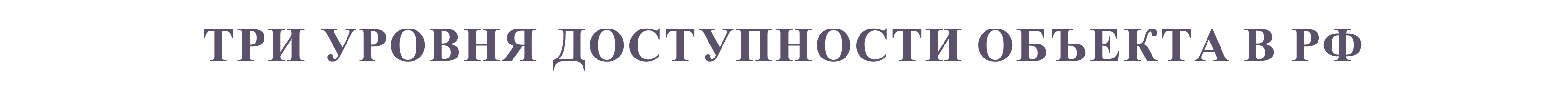 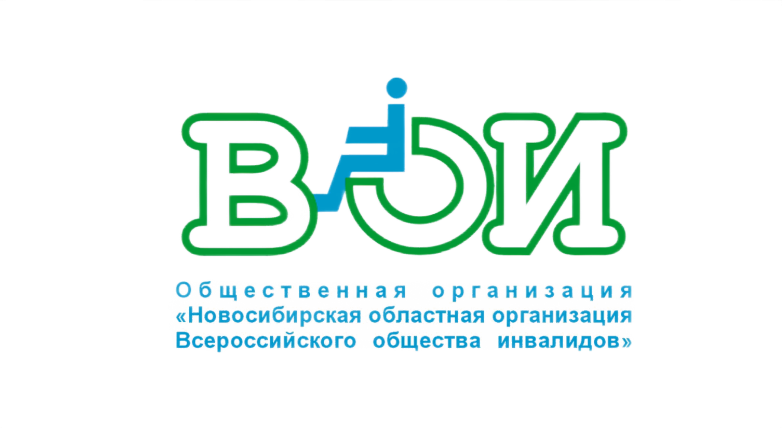 1.8 План адаптации объекта
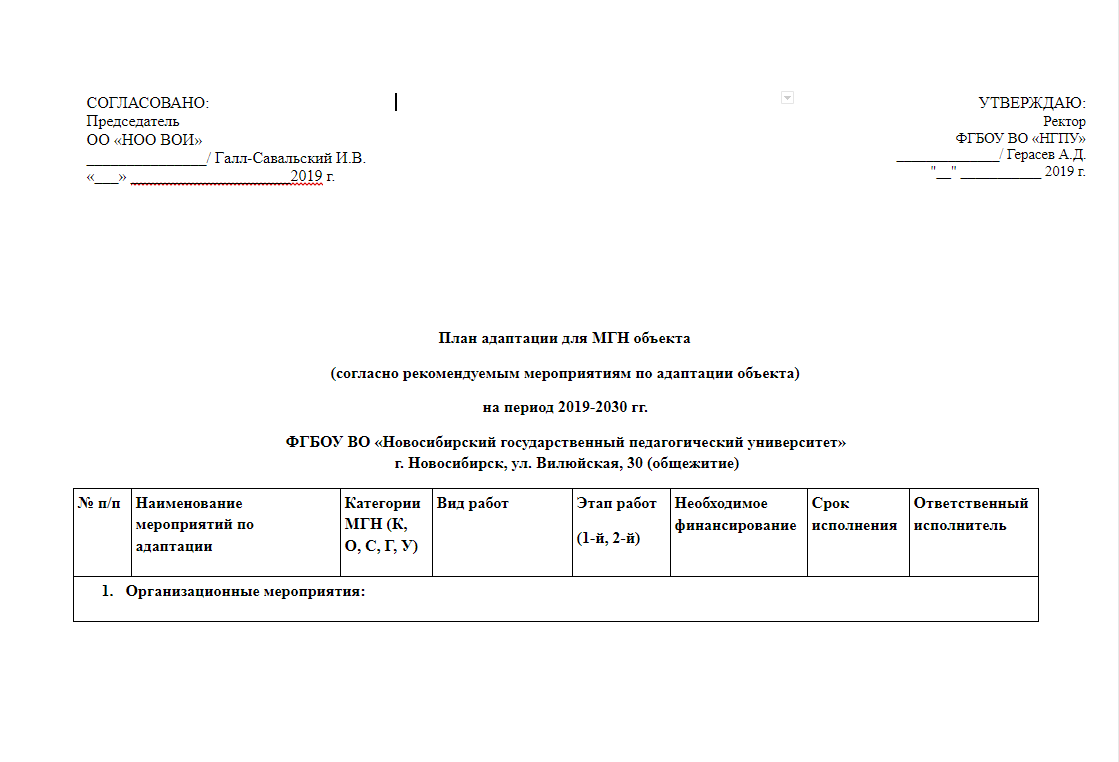 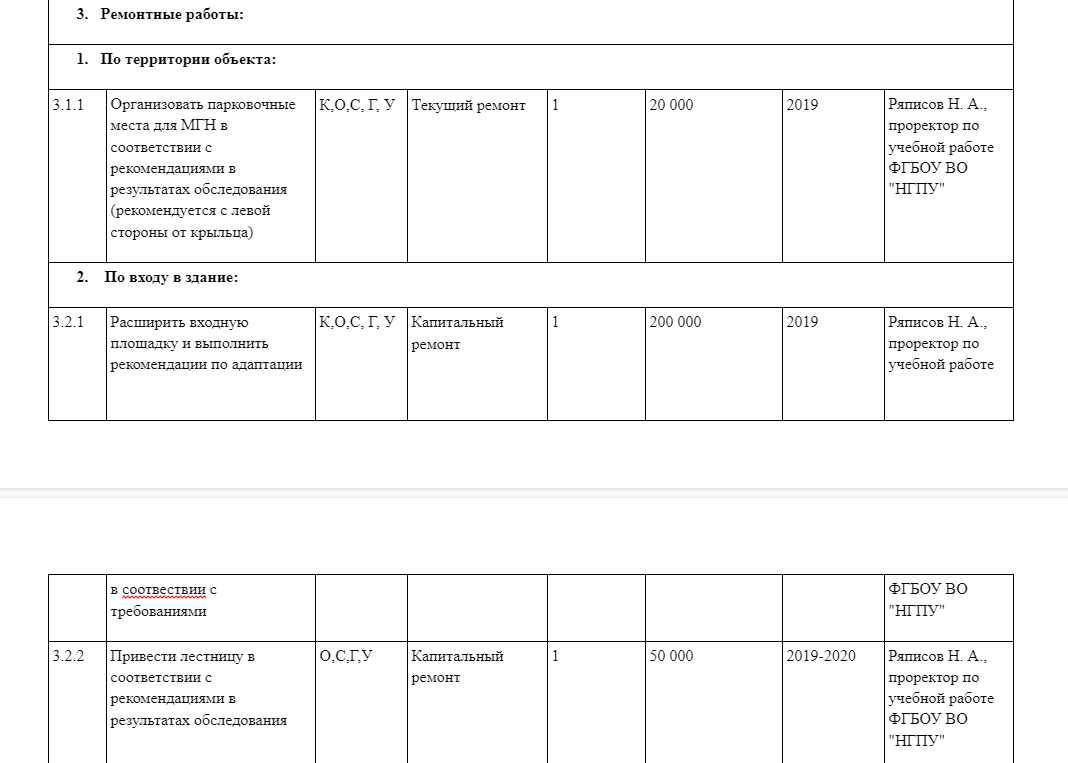 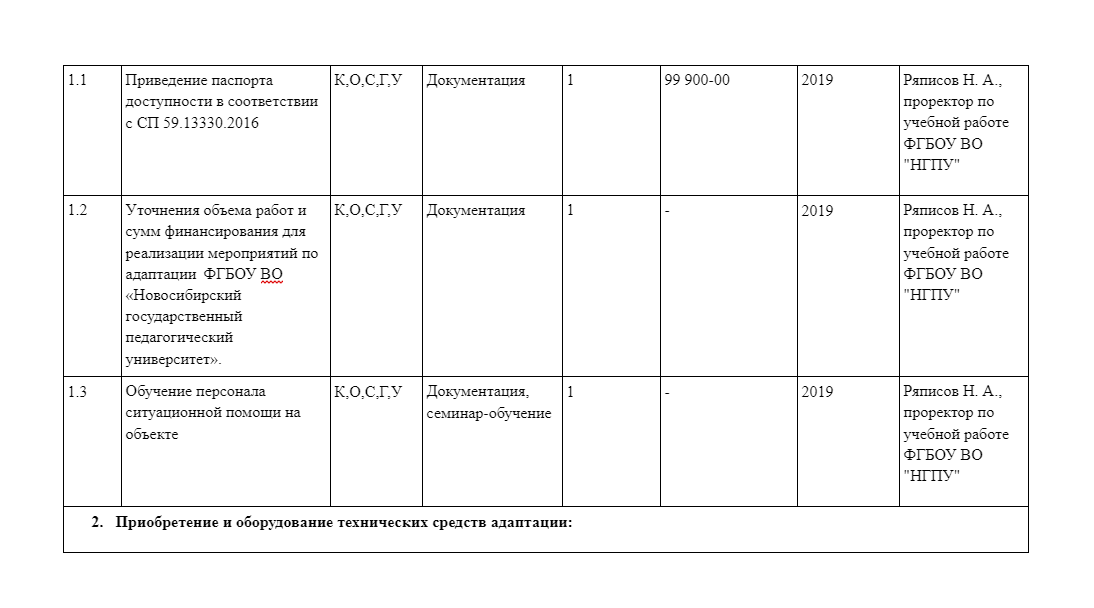 Благодарим за внимание!
88006002018
ds@noovoi.ru
Доступныйнск.рф